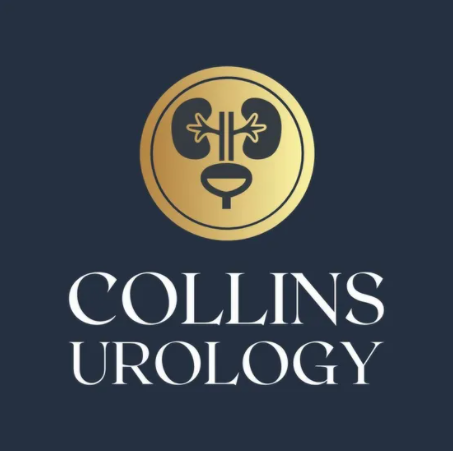 OVERACTIVE BLADDER
CARE PATHWAY
PATIENT NAME:

Overactive Bladder (OAB) is a clinical syndrome characterised by urinary urgency, usually accompanied by urinary frequency, nocturia and for some, the inability to control urinary continence (urinary urgency incontinence)

This Care Pathway will help you understand your treatment options available, and track the management plan for your OAB symptoms.
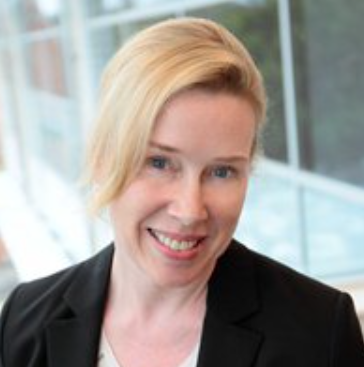 Dr Ruth Collins 
Urological Surgeon
BMBS BMedSci MD FRCS(UK) FRACS
Consulting Rooms:  Suite 105 
172 Fox Valley Road Wahroonga
Tel: (02) 9053-6714
Fax: (02) 9053-6721
Email:reception@collinsurology.com.au
Website: www.collinsurology.com.au
EVALUATION & DIAGNOSIS

At 4 Weeks
You should anticipate noticeable improvements.
 
After 4 weeks without change in symptoms, it is time for a re-evaluation or progression to medication therapy.
EVALUATION & DIAGNOSIS
BLADDER TRAINING
FLUID MANAGEMENT
4 weeks
PELVIC FLOOR EXERCISES
LIFESTYLE & DIETARY MODIFICATIONS
Medication 
side effects
B3 Agonist: Hypertension (check BP after 10-14 days), headache, palpitations
 
Anticholinergic:  
Dry mouth, constipation, dry eyes, cognitive side effects.
RE-EVALUATION
RE-EVALUATION
BETA-3 AGONIST
EG MIRABEGRON (BETMIGA)
ANTICHOLINERGIC
EG OXYBUTYNIN, SOLIFENACIN (VESICARE)
Medication review
After 8-12 weeks without change in symptoms on single agent or combination medication therapy, it is time for a re-evaluation or urological specialist review.
8-12 weeks
RE-EVALUATION
BOTOX
PTNS
12 weekly treatment sessions
SACRAL NEUROMODULATION
7 day evaluation(also helps with bowel issues)
Re-Evaluation Appointment 1
______________
Ongoing therapy
Re-Evaluation Appointment 2
______________
PTNS
ongoing maintenance
BOTOX
Repeat 12 monthly
SACRAL NEUROMODULATION
Therapy(also helps with bowel issues)
Re-Evaluation Appointment 3
______________